Innovación como base de crecimiento
Relacionamiento con Productores de Software
Microsoft Colombia

www.microsoft.com/colombia/ThinkBIG 
isvcol@microsoft.com
“Ganar en los negocios hoy es básicamente lo mismo que hace décadas: atraer clientes nuevos, con productos y servicios que permitan crecer en forma rentable. Lo diferente ahora es cómo lograrlo”

“Comprometerse con la innovación implica rechazar la idea de que la empresa está obligada a competir a través de precios bajos. La innovación en el fondo no es otra cosa que luchar contra las fuerzas que afectan los precios y los márgenes”

Ram Charan
Consultor y Consejero de CEOs
“Ganar en los negocios hoy es básicamente lo mismo que hace décadas: atraer clientes nuevos, con productos y servicios que permitan crecer en forma rentable. Lo diferente ahora es cómo lograrlo.”

“Comprometerse con la innovación implica rechazar la idea de que la empresa está obligada a competir a través de precios bajos. La innovación en el fondo no es otra cosa que luchar contra las fuerzas que afectan los precios y los márgenes.”

Ram Charan
Consultor y Consejero de CEOs
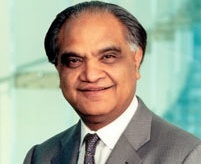 … ¿en qué consiste?
Efectuar cambios en Conceptos, Procesos, Productos o Servicios.

Generar valor para el cliente y valor para el productor

Si no hay adopción, la innovación es simplemente Invención
… un ejemplo clásico
Antonio Meucci
1854 demostración pública 
1860 publicó en periódico una descripción de su invento
1874 perdió la patente
Poco inglés, pruebas fallidas y poco apoyo de la comunidad científica
Graham Bell
1876 obtuvo patente
Junio 1876 exhibió en “Centennial Exhibition in Philadelphia”
Atrajo la atención de Pedro II (Emperador de Brazil) y Sir William Thomson (científico  Inglés)
Agosto 1876 Sir Thomson mostró el invento en Europa
Mayo 1877 Bell hizo una demostración pública en Boston Music Hall
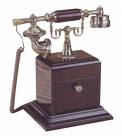 … adopción de tecnología
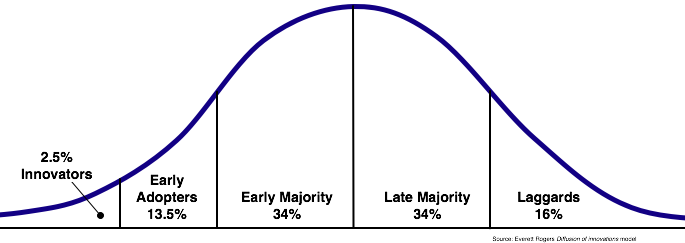 Everett Rogers Technology Adoption Lifecycle model.
Adopción
Generar una historia exitosa de uso del producto
Identificar influenciadores y entusiasmarlos con el producto
Divulgar las características del producto al entorno
Demostrar ampliamente los beneficios del producto
Implantar
… otros ejemplos
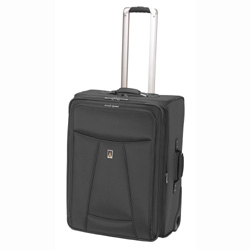 Rolling Carry-on Bag
Robert Plath, 1989
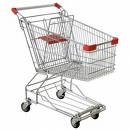 Shopping Cart
Sylvan Goldman, 1937
… en la historia de Microsoft
… actualmente en Microsoft
… actualmente en Microsoft
Experiencia Visual
demo
Hard Rock Memorabilia
http://memorabilia.hardrock.com 
Renault Laguna Coupé
http://www.laguna-coupe.com
… actualmente en Microsoft
… actualmente en Microsoft
… situación actual del mercado
… soluciones de más valor
… soluciones de mayor ahorro
Lo anterior parece tener sentido…
… pero hay retos
… nuestro objetivo